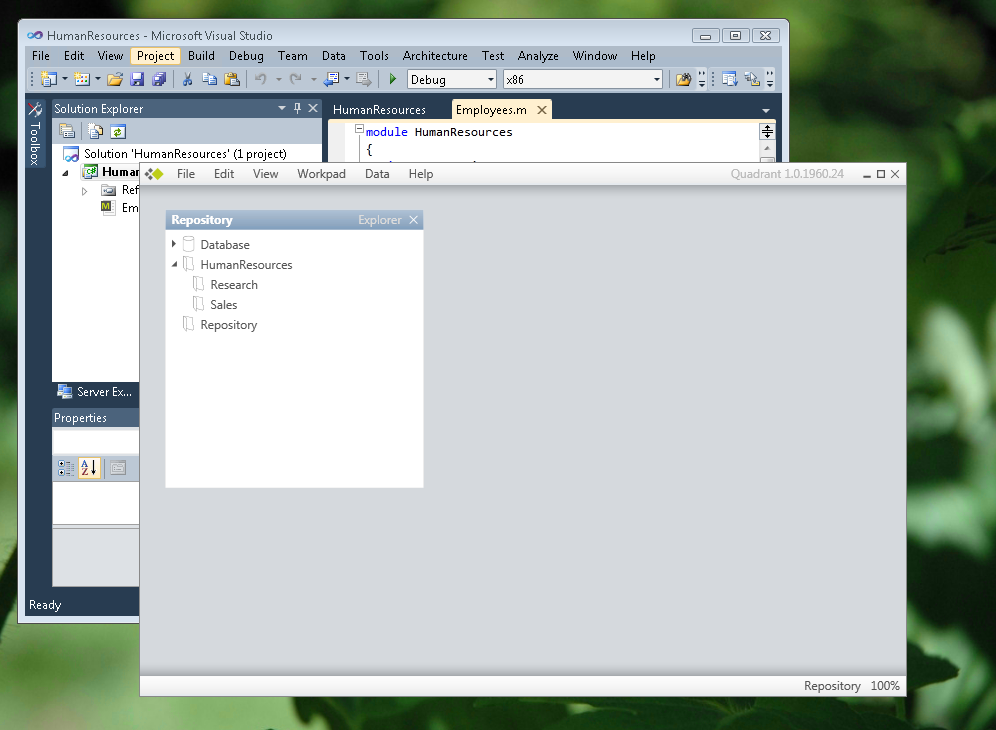 Understanding Folders
Folders
Addresses
Id
Name
Folder
Id
Columns
Folder
NULL
Repository
1
200
…
1
…
1
150
HumanResources
NULL
…
200
2
…
2
150
Sales
200
200
…
3
…
3
300
Research
150
4
…
300
4
…
300
…
5
…
5
Employees
Benefits
Id
Columns
Folder
Id
Columns
Folder
200
200
…
…
1
1
200
…
1
…
1
…
300
…
300
2
2
…
300
2
200
200
…
2
300
200
…
…
3
3
300
…
3
200
300
…
3
4
4
…
…
200
200
200
200
200
4
…
4
…
200
300
…
…
5
5
200
300
200
…
5
…
5
300
300
Understanding Folders
Modeling Services Folders 
Contain rows of data across tables.
Have a hierarchical structure.



Provide flexibility to match existing taxonomies.
HumanResources/Sales
HumanResources/HRApp/1.0
Can be secured to specific users and groups.
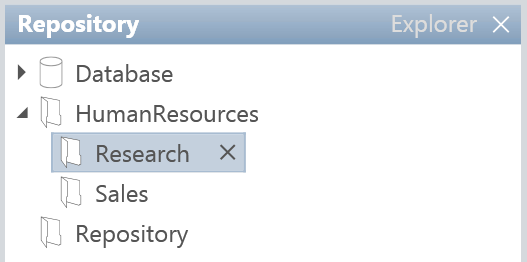 Resources
Using Folders and Ids: 
http://msdn.microsoft.com/en-us/library/dd894380(VS.85).aspx 

SQL Server Modeling Services Patterns: 
http://msdn.microsoft.com/en-us/library/ee713121(VS.85).aspx 

How to: Create and Use Modeling Services Folders:
http://msdn.microsoft.com/en-us/library/dd129548(VS.85).aspx 

How To: Use Folders to Organize Data in "Quadrant“:
http://msdn.microsoft.com/en-us/library/dd894393(VS.85).aspx 

Data Developer Center: 
http://msdn.microsoft.com/en-us/data/ee461169.aspx  

For questions, comments, feedback:
http://social.msdn.microsoft.com/Forums/en-US/oslo/threads/